CSE 486/586 Distributed SystemsMutual Exclusion --- 2& Leader Election --- 1
Steve Ko
Computer Sciences and Engineering
University at Buffalo
4. Maekawa’s Algorithm
Observation: no need to have all peers reply
Only need to have a subset of peers as long as all subsets overlap.
Voting set: a subset of processes that grant permission to enter a CS
Voting sets are chosen so that for any two processes, pi and pj, their corresponding voting sets have at least one common process.
Each process pi is associated with a voting set vi (of processes)
Each process belongs to its own voting set
The intersection of any two voting sets is non-empty
Each voting set is of size K
Each process belongs to M other voting sets
2
4. Maekawa’s Algorithm
Simple example
P0
V0
V2
P1
P2
V1
3
4. Maekawa’s Algorithm
Multicasts messages to a (voting) subset of processes
To access a critical section, pi requests permission from all other processes in its own voting set vi 
Voting set member gives permission to only one requestor at a time, and queues all other requests
Guarantees safety 
Maekawa showed that K=M=N works best
One way of doing this is to put N processes in a N by N  matrix and take union of row & column containing pi as its voting set.
4
Maekawa’s Algorithm – Part 1
On initialization
	state := RELEASED;
	voted := FALSE;
For pi to enter the critical section
	state := WANTED;
	Multicast request to all processes in Vi;
	Wait until (number of replies received = K);
	state := HELD;
On receipt of a request from pi at pj
	if (state = HELD or voted = TRUE)
	then 
		queue request from pi without replying; 
	else 
		send reply to pi;
		voted := TRUE;
	end if
Continues on next slide
5
Maekawa’s Algorithm – Part 2
For pi to exit the critical section
	state := RELEASED;
	Multicast release to all processes in Vi;
On receipt of a release from pi at pj 
	if (queue of requests is non-empty)
	then 
		remove head of queue – from pk, say; 
		send reply to pk;
		voted := TRUE;
	else 
		voted := FALSE;
	end if
6
Maekawa’s Algorithm – Analysis
2N messages per entry, N messages per exit
Better than Ricart and Agrawala’s (2(N-1) and N-1 messages)
Client delay: One round trip time
Same as Ricart and Agrawala
Synchronization delay: One round-trip time
Worse than Ricart and Agrawala
May not guarantee liveness (may deadlock)
How?
P0
P1
P2
7
CSE 486/586 Administrivia
Amazon EC2
Please watch the usage (you’ll get charged if your usage goes over the credit). Stop your instance every time you’re done.
Don’t use this for your development and simple debugging.
Please change the default password
Project 1
Has been revised slightly.
Deadline extended by one week: 3/23 (Friday)
Group assignment
Midterm: 3/5 (Monday) in class
Read the textbook & go over the slides
Go over the problems in the textbook
Will add more problems for the lectures this week & next
8
Leader Election
9
Why Election?
Example 1: sequencer for TO multicast
Example 2: leader for mutual exclusion
Example 3: group of NTP servers: who is the root server?
10
What is Election?
In a group of processes, elect a leader to undertake special tasks. 
What happens when a leader fails (crashes)
Some process detects this (how?)
Then what?
Focus of this lecture: election algorithms 
1. Elect one leader only among the non-faulty processes
2. All non-faulty processes agree on who is the leader
We’ll look at 3 algorithms
2 for asynchronous systems
1 for synchronous systems
11
Assumptions
Any process can call for an election.
A process can call for at most one election at a time.
Multiple processes can call an election simultaneously.
All of them together must yield a single leader only
The result of an election should not depend on which process calls for it.
Messages are eventually delivered.
12
Problem Specification
At the end of the election protocol, the non-faulty process with the best (highest) election attribute value is elected. 
Attribute examples: CPU speed, load, disk space, ID
Must be unique
Each process has a variable elected.
 A run (execution) of the election algorithm must always guarantee at the end:
 Safety:   non-faulty p: (p's elected = (q: a particular non-faulty process with the best attribute value) or )
 Liveness:  election: (election terminates) &  p: non-faulty process, p’s elected is eventually not 
13
Algorithm 1: Ring Election[Chang & Roberts’79]
N Processes are organized in a logical ring
 pi has a communication channel to pi+1 mod N.
 All messages are sent clockwise around the ring.
To start election
Send election message with my ID
When receiving message (election, id)
If id > my ID: forward message
Set state to participating
If id < my ID: send (election, my ID)
Skip if already participating
Set state to participating
If id = my ID: I am elected (why?) send elected message
elected message forwarded until it reaches leader
14
33
17
4
24
9
1
15
24
28
Ring-Based Election: Example
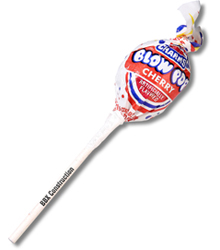 The worst-case scenario occurs when?
the counter-clockwise neighbor (@ the initiator) has the highest attr.
In the example: 	
The election was started by process 17.
The highest process identifier encountered so far is 24
(final leader will be 33)
15
33
17
4
24
9
1
15
24
28
Ring-Based Election: Analysis
In a ring of N processes, in the worst case:
N-1 election messages to reach the new coordinator
Another N election messages before coordinator decides it’s elected
Another N elected messages to announce winner
Total Message Complexity = 3N-1
Turnaround time = 3N-1
16
Correctness?
Safety: highest process elected
Liveness: complete after 3N-1 messages
What if there are failures during the election run?
17
[Speaker Notes: Clicker question?]
P1
P1
P1
P2
P2
P2
P0
P0
P0
P5
P5
P5
P3
P3
P3
P4
P4
2. P2 receives "election", 	P4 dies
P4
3. Election: 4 is forwarded forever?
P2 initiates election after old leader P5 failed
Example: Ring Election
Election: 4
Election: 2
Election: 4
Election: 3
Election: 4
May not terminate when process failure occurs during the election!
Consider above example where attr==highest id
18
Acknowledgements
These slides contain material developed and copyrighted by Indranil Gupta (UIUC).
19